Projekt czytelniczy realizowany w SP nr 58 w Lubliniew roku szkolnym 2022/2023
Narodowy Program Rozwoju Czytelnictwa 2.0 na lata 2021-2025
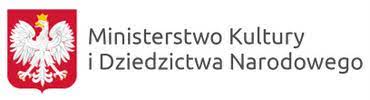 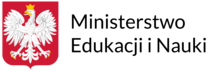 Narodowy Program Rozwoju Czytelnictwa 2.0
Cel: 
poprawa stanu czytelnictwa w Polsce poprzez wzmacnianie roli bibliotek publicznych, szkolnych i pedagogicznych jako lokalnych ośrodków życia społecznego, stanowiących centrum dostępu do kultury i wiedzy
Narodowy Program Rozwoju Czytelnictwa 2.0
Priorytet 3.: Zakup nowości wydawniczych do placówek wychowania przedszkolnego, bibliotek szkolnych i pedagogicznych 
Otrzymane środki finansowe w ramach Priorytetu 3. będą przeznaczone na:
 zakup nowości wydawniczych do placówek wychowania przedszkolnego, bibliotek szkolnych i bibliotek pedagogicznych, 
 zakup wyposażenia do bibliotek szkolnych i pedagogicznych, sprzętu komputerowego i oprogramowania, 
 realizację działań promujących czytelnictwo (w tym zakup nagród dla uczniów biorących udział w akcjach promujących czytelnictwo).
Projekt czytelniczy realizowany w SP nr 58 w Lublinie
Cel ogólny:
 Wspieranie rozwoju czytelnictwa poprzez wzmacnianie roli bibliotek publicznych, szkolnych i pedagogicznych jako lokalnych ośrodków życia społecznego, stanowiących centrum dostępu do kultury i wiedzy.
 Promocja literatury i czytelnictwa wśród uczniów.
Założeniem projektu jest kształcenie nawyków czytelniczych uczniów, rozwijanie i poszerzanie wiedzy o świecie, wspomaganie rozwoju emocjonalnego i moralnego uczniów oraz kształtowanie ich postaw, rozbudzanie uczuć patriotycznych i poczucia tożsamości narodowej.
Projekt czytelniczy realizowany w SP nr 58 w Lublinie
Wybrane cele szczegółowe:
 Uświadomienie dzieciom i rodzicom roli książki i nawyku czytania. 
 Doskonalenie umiejętności korzystania z zasobów bibliotecznych.
 Doskonalenie umiejętności czytania i czytania ze zrozumieniem.
 Rozwijanie umiejętności tworzenia form wypowiedzi – opowiadanie, list.
 Rozbudzanie zainteresowań literackich, historycznych i przyrodniczych.
 Rozwijanie talentów plastycznych – plakat, komiks, ilustracja do książki,   collage, fotografia, fotoreportaż.
 Doskonalenie umiejętności poszukiwania potrzebnych informacji    i materiałów.
Projekt czytelniczy realizowany w SP nr 58 w Lublinie
Projekt czytelniczy realizowany w SP nr 58 w Lublinie
Od najmłodszych lat z historią za pan brat
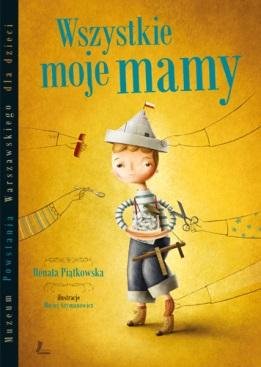 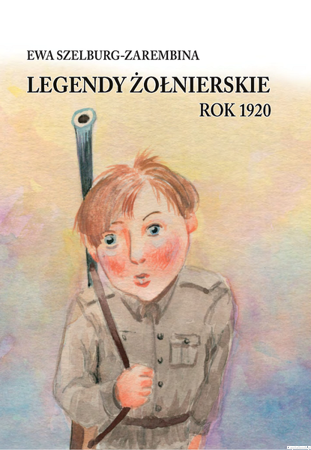 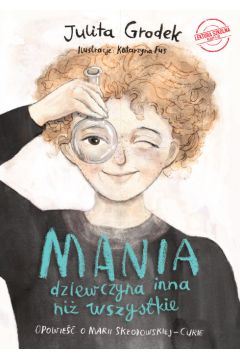 Klasa 2.Julita GrodekMania – dziewczyna inna niż wszystkie
Klasa 1.Renata PiątkowskaWszystkie moje mamy
Klasa 3.Ewa Szelburg-ZarembinaLegendy żołnierskie
Szeroki świat czeka jak przyjaciel… Lubelszczyzna to dopiero początek
Klasa 1.
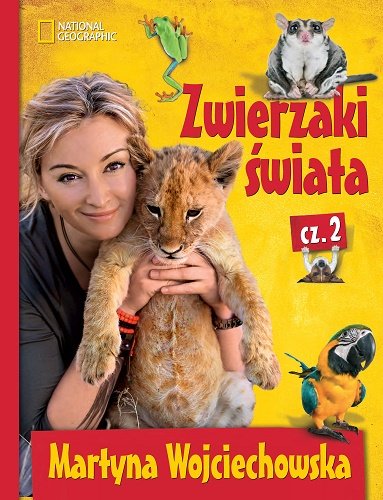 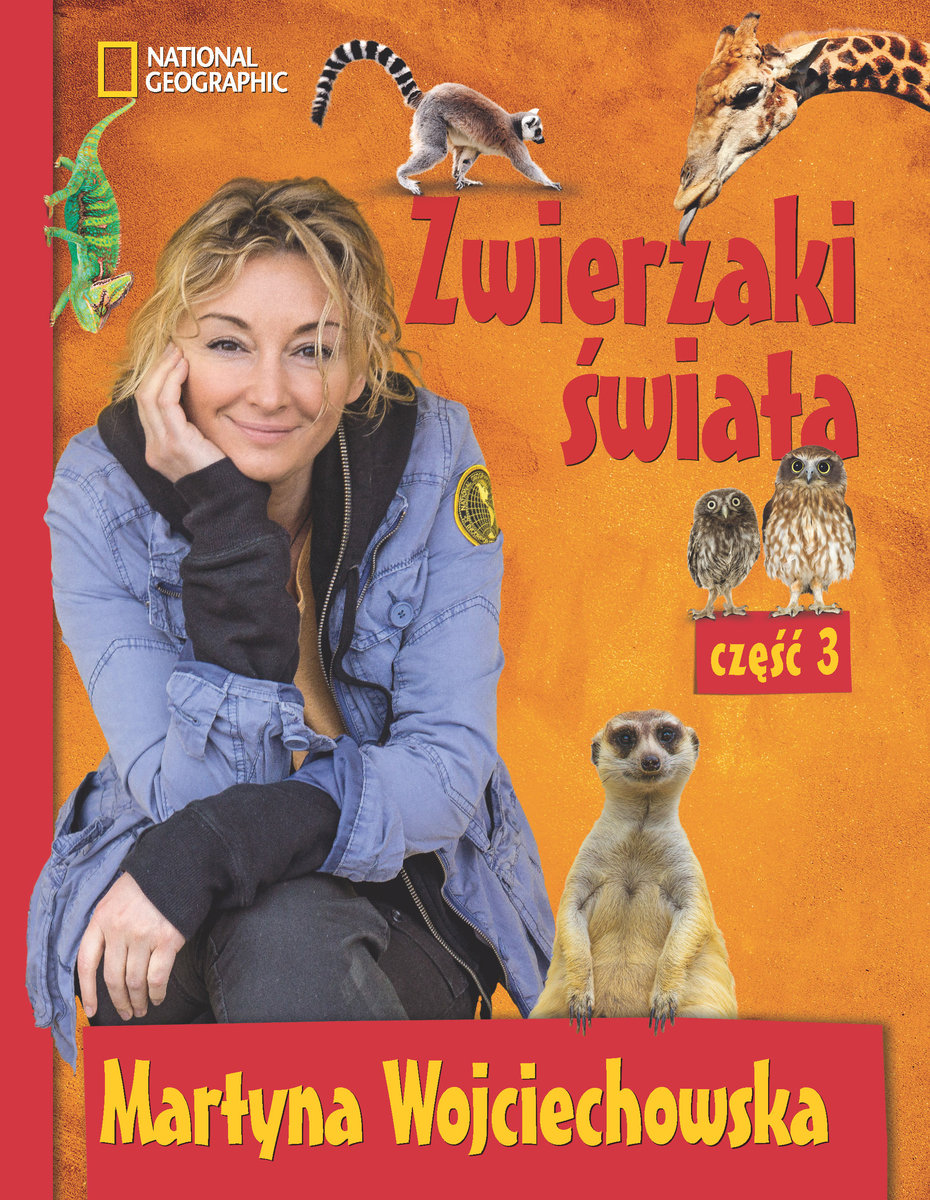 Martyna WojciechowskaZwierzaki świata cz. 2. i cz. 3.
Szeroki świat czeka jak przyjaciel… Lubelszczyzna to dopiero początek
Klasa 2.
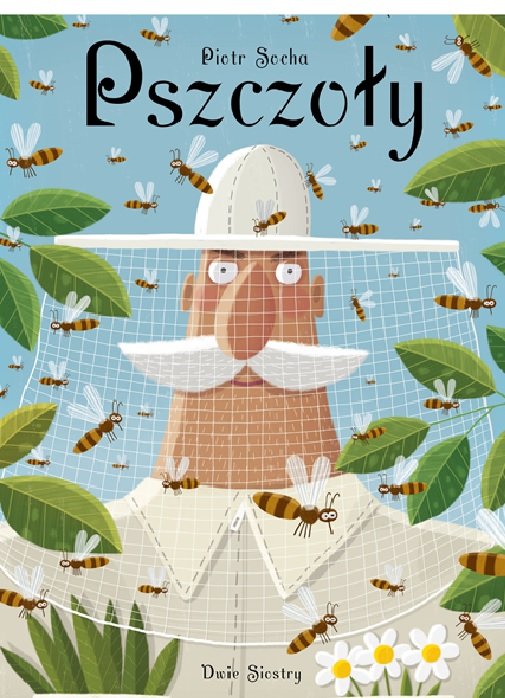 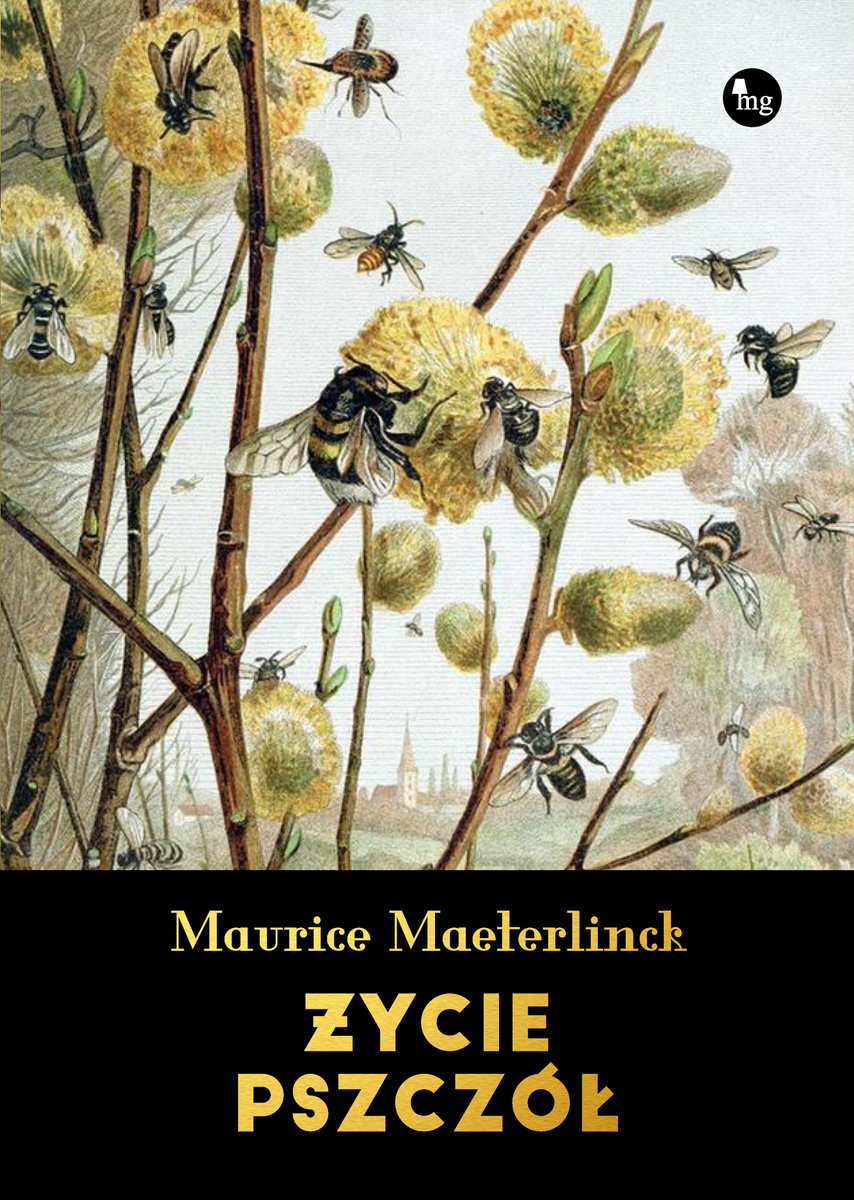 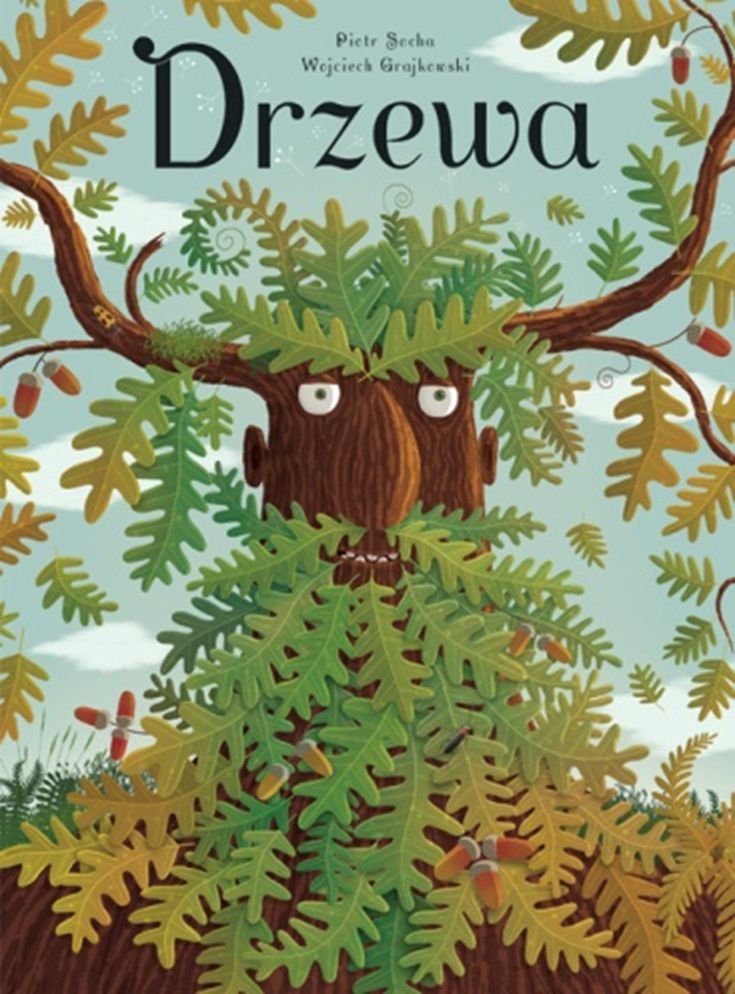 Maurice Maeterlinc
Życie pszczół
Piotr Socha
Pszczoły
Piotr Socha
Drzewa
Szeroki świat czeka jak przyjaciel… Lubelszczyzna to dopiero początek
Klasa 2.
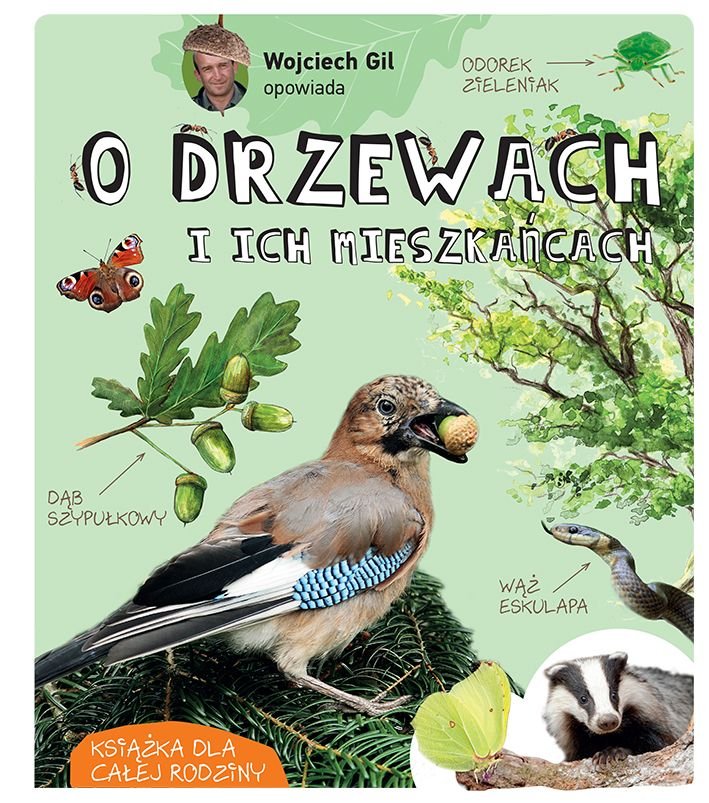 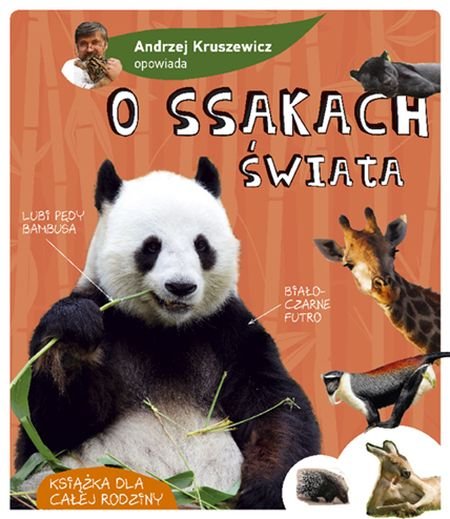 Wojciech Gil
Wojciech Gil opowiada o drzewach i ich mieszkańcach
Andrzej KruszewiczAndrzej Kruszewicz opowiada o ssakach świata
Szeroki świat czeka jak przyjaciel… Lubelszczyzna to dopiero początek
Klasa 3.
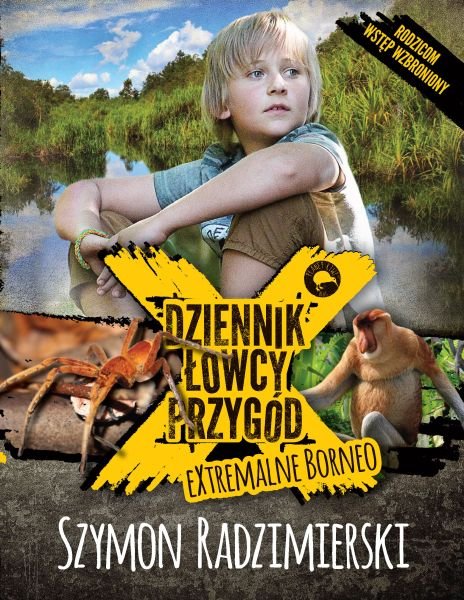 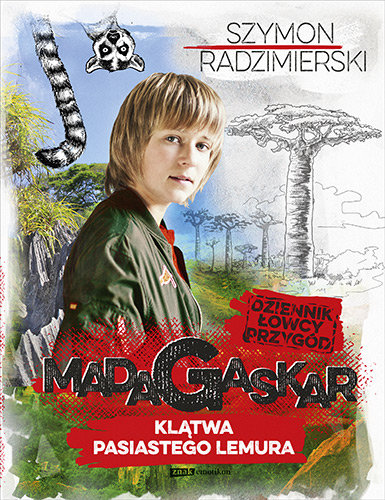 Szymon Radzimierski
Dziennik łowcy przygód.
Extremalne Borneo
Szymon Radzimierski
Madagaskar. Klątwa pasiastego lemura
Projekt czytelniczy realizowany w SP nr 58 w Lublinie
Czytanie znaków historii – język polski
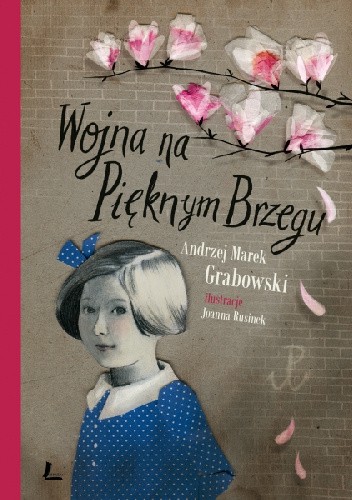 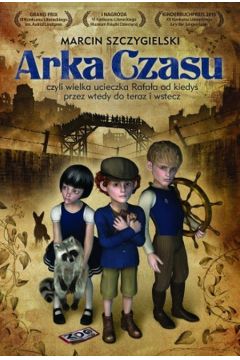 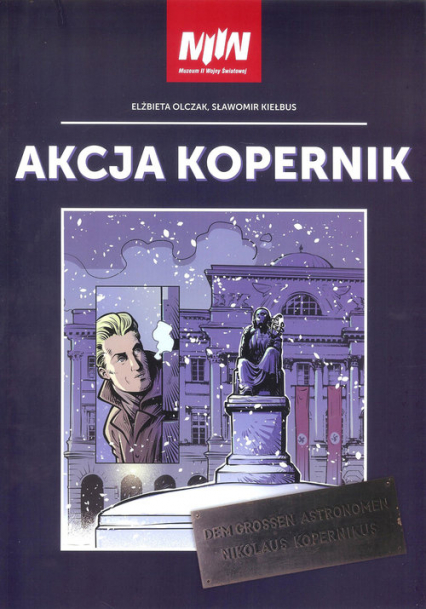 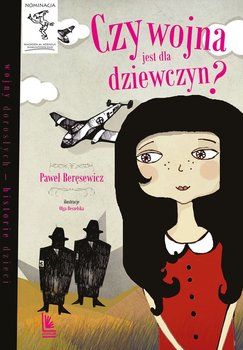 Klasa 7.Elżbieta Olczak, Sławomir Kiełbus Akcja Kopernik
Klasa 4.Paweł BeręsewiczCzy wojna jest dla dziewczyn?
Klasa 5.Andrzej Marek GrabowskiWojna na PięknymBrzegu
Klasa 6.Marcin SzczygielskiArka Czasu
Czytanie znaków historiiWycieczki, warsztaty, lekcje muzealne
Klasy 4 
Ukryte znaczenie – o muzealnych zakamarkach.
Klasy 5
Zawód archeolog.
Klasy 6 
Unia Lubelska – lekcja muzealna przy obrazie Jana Matejki, spacer pod pomnik Unii Lubelskiej.
Klasa 7
Między Wschodem a Zachodem, wizyta w Kaplicy św. Trójcy.
Śladami „Kamieni na szaniec”.
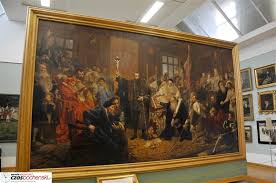 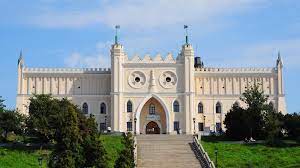 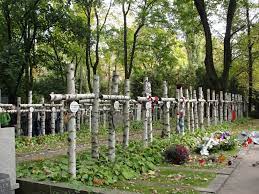 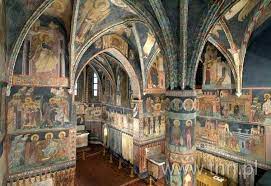 Czytanie znaków świata
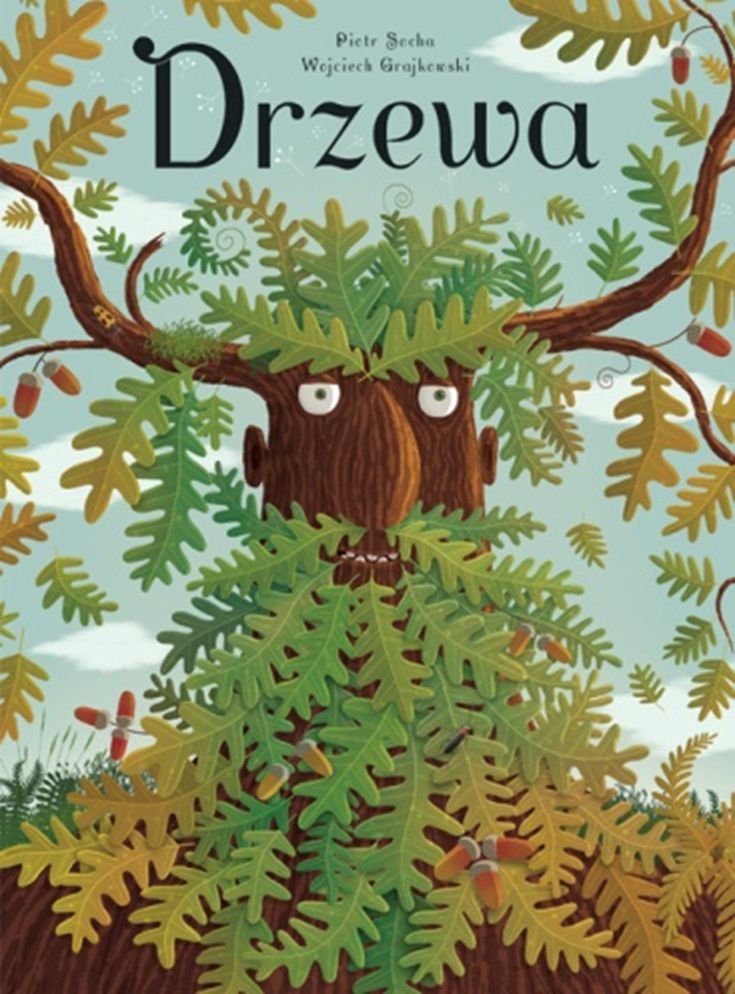 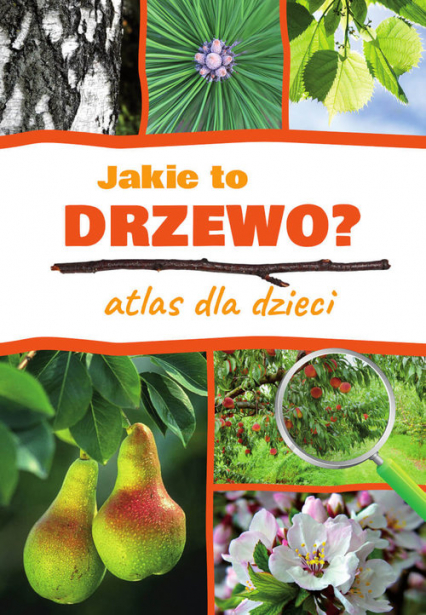 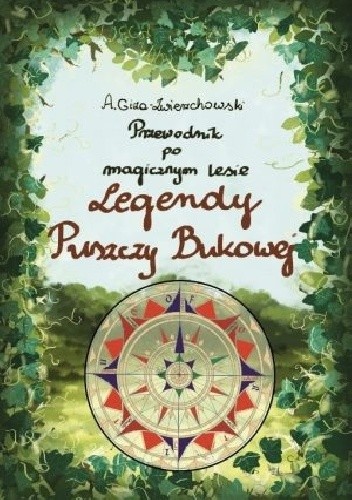 Artur Giza-Zwierzchowski Przewodnik po magicznym lesie. Legendy Puszczy Bukowej
Aleksandra Halarewicz
Jakie to drzewo?Atlas dla dzieci
Piotr Socha
Drzewa
Czytanie znaków świataProjekt przyrodniczy
Rodzinne gawędy ze sceny - szkolna konferencja Przyrodnicy z pasją na wakacjach
Leśne opowieści - korytarzowa gra szkolna.
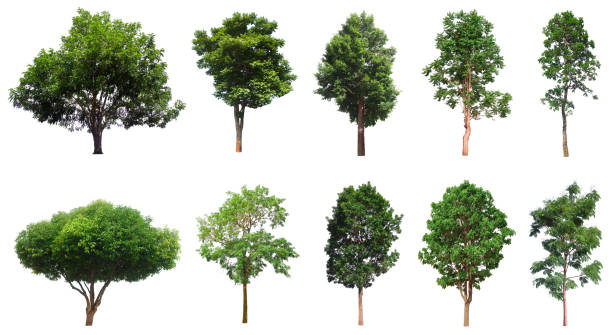 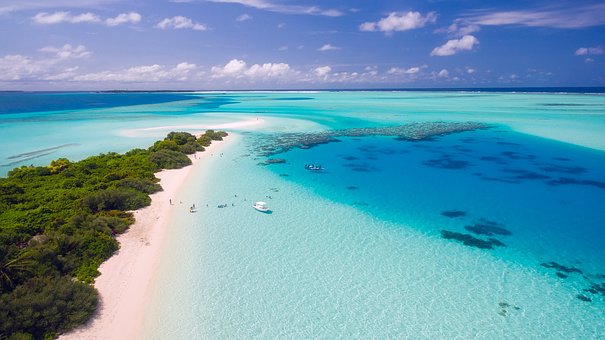 Czytam, więc jestem!
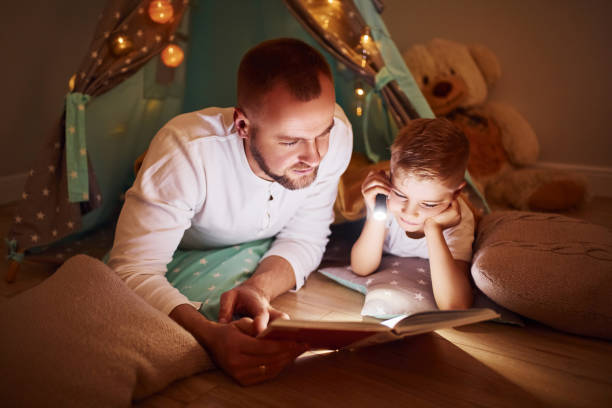 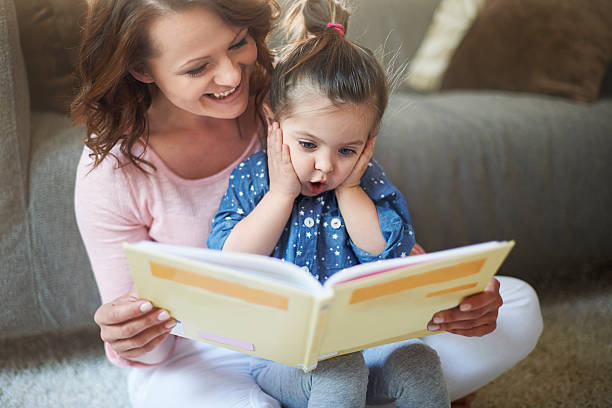 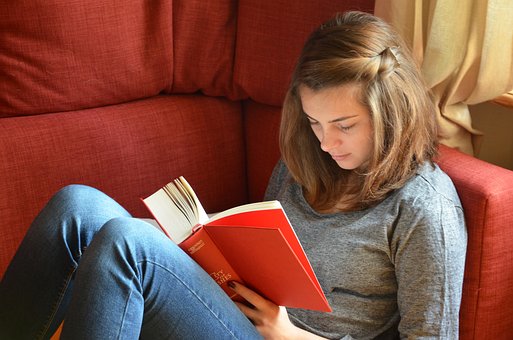 Zdjęcia – pixabay.com
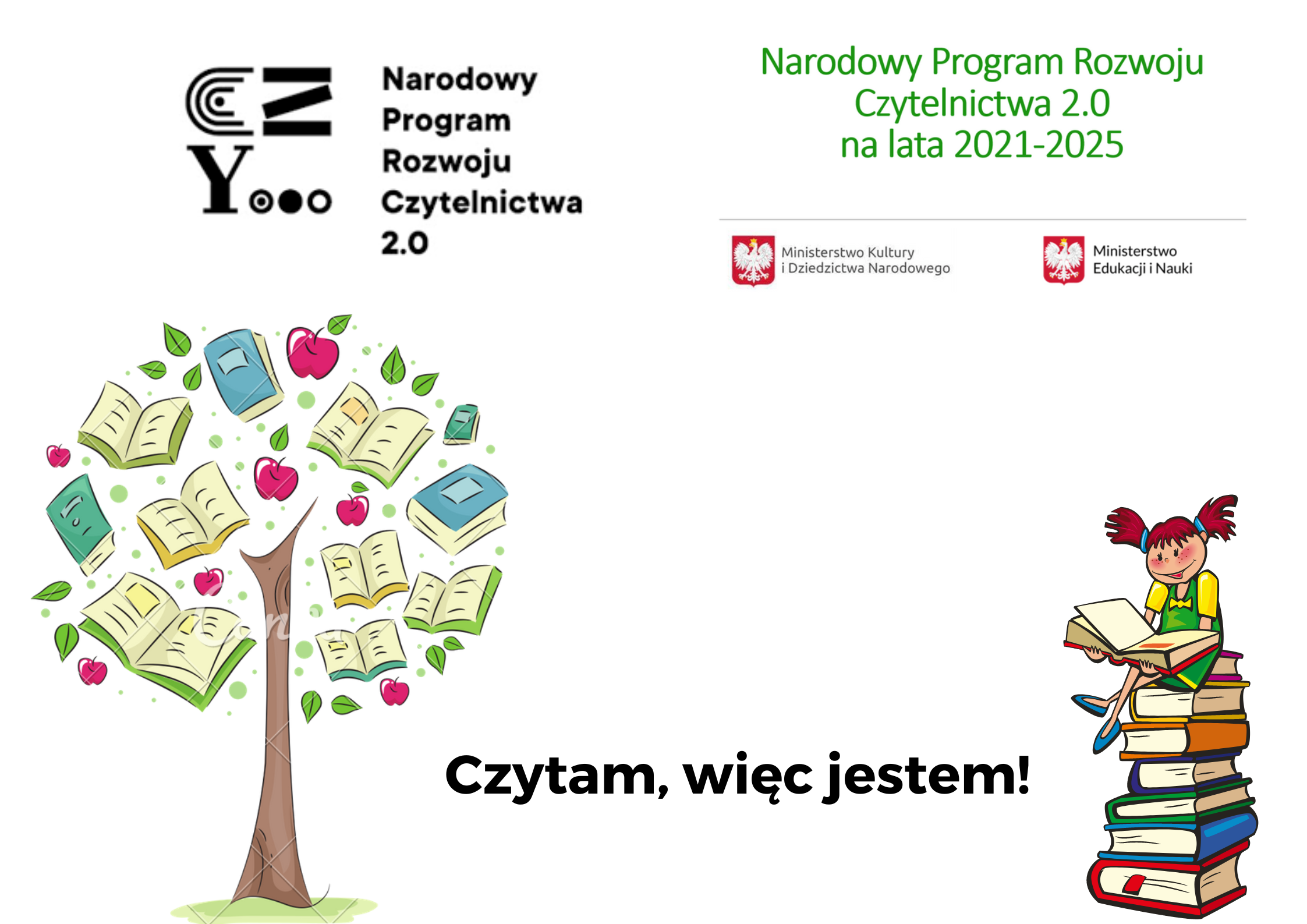 Barbara Drożdż - ŻytyńskaAnna Borowska - Sala